2
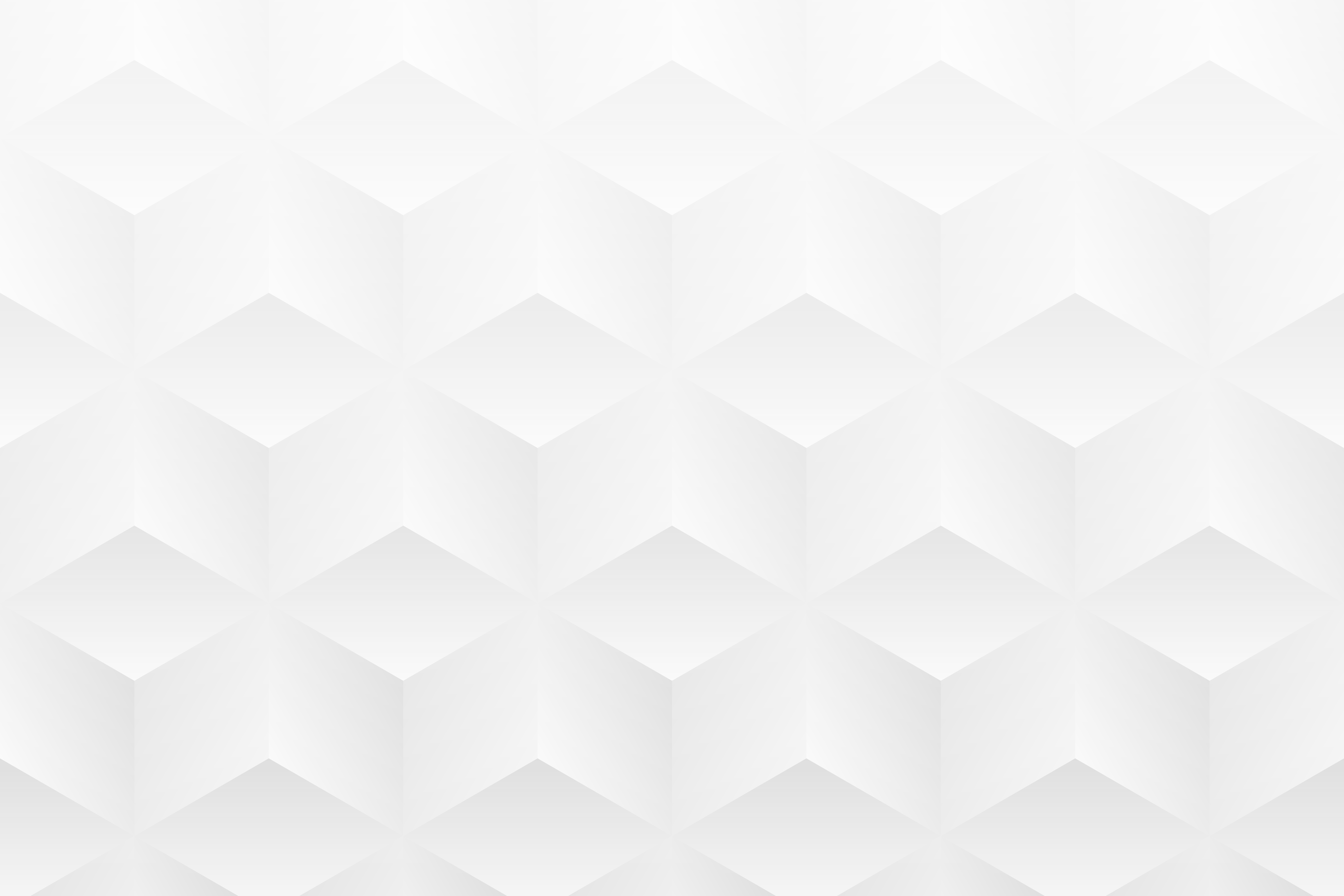 MODELO DE SLIDE DE DECLARAÇÃO DE PROBLEMA DE TRÊS PARTES
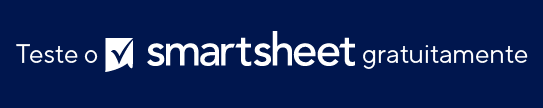 1
3
CRIADO POR
NOME

Data de criação: DD/MM/AA
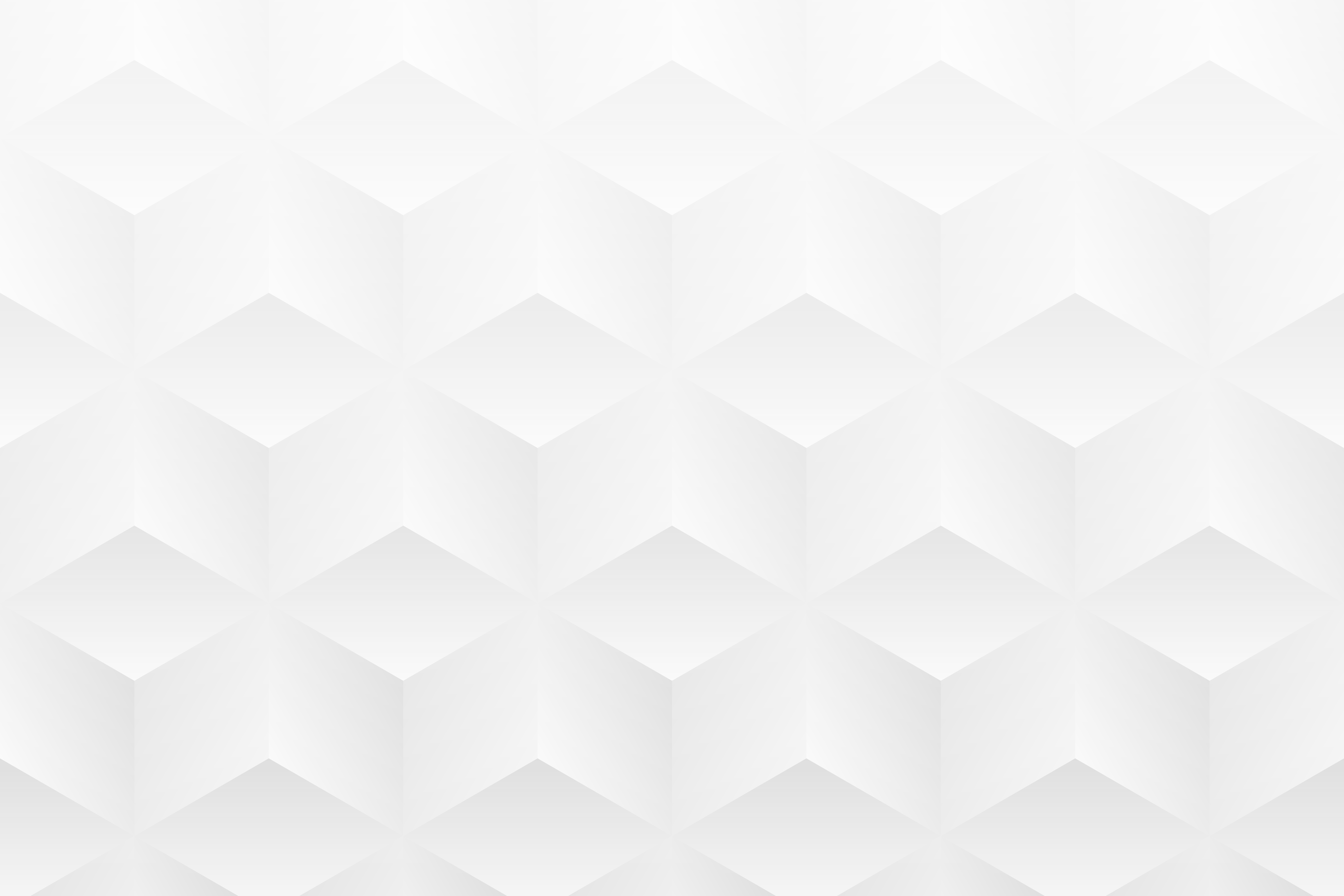 DECLARAÇÃO DO PROBLEMA
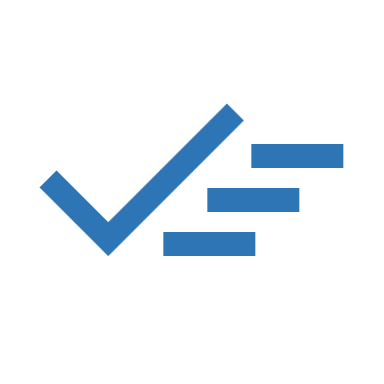 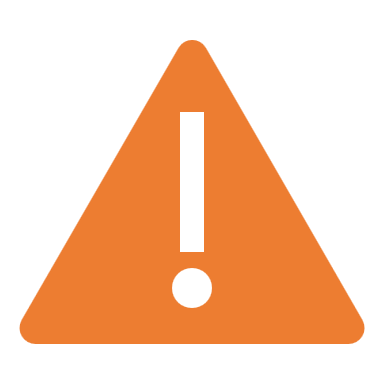 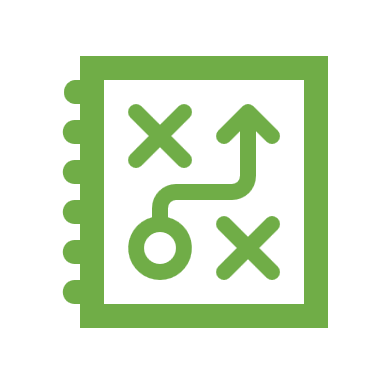 RESULTADO
SOLUÇÃO
PROBLEMA
Insira a descrição aqui.
Insira a descrição aqui.
Insira a descrição aqui.
Detalhes
Detalhes
Detalhes
Detalhes
Detalhes
Detalhes
Detalhes
Detalhes
Detalhes
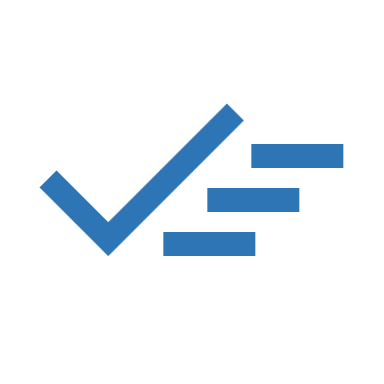 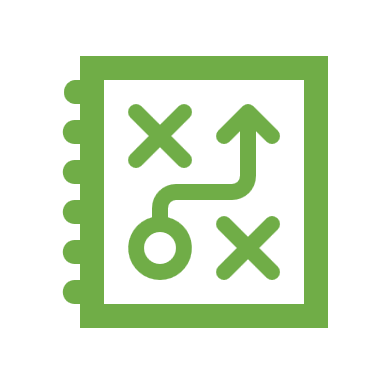 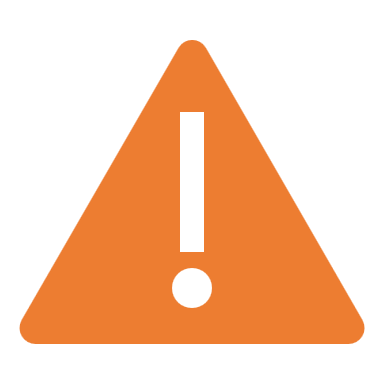